ČLANI DRUŽINEpri delu s priseljenci (albanski, arabski in bosanski jezik)
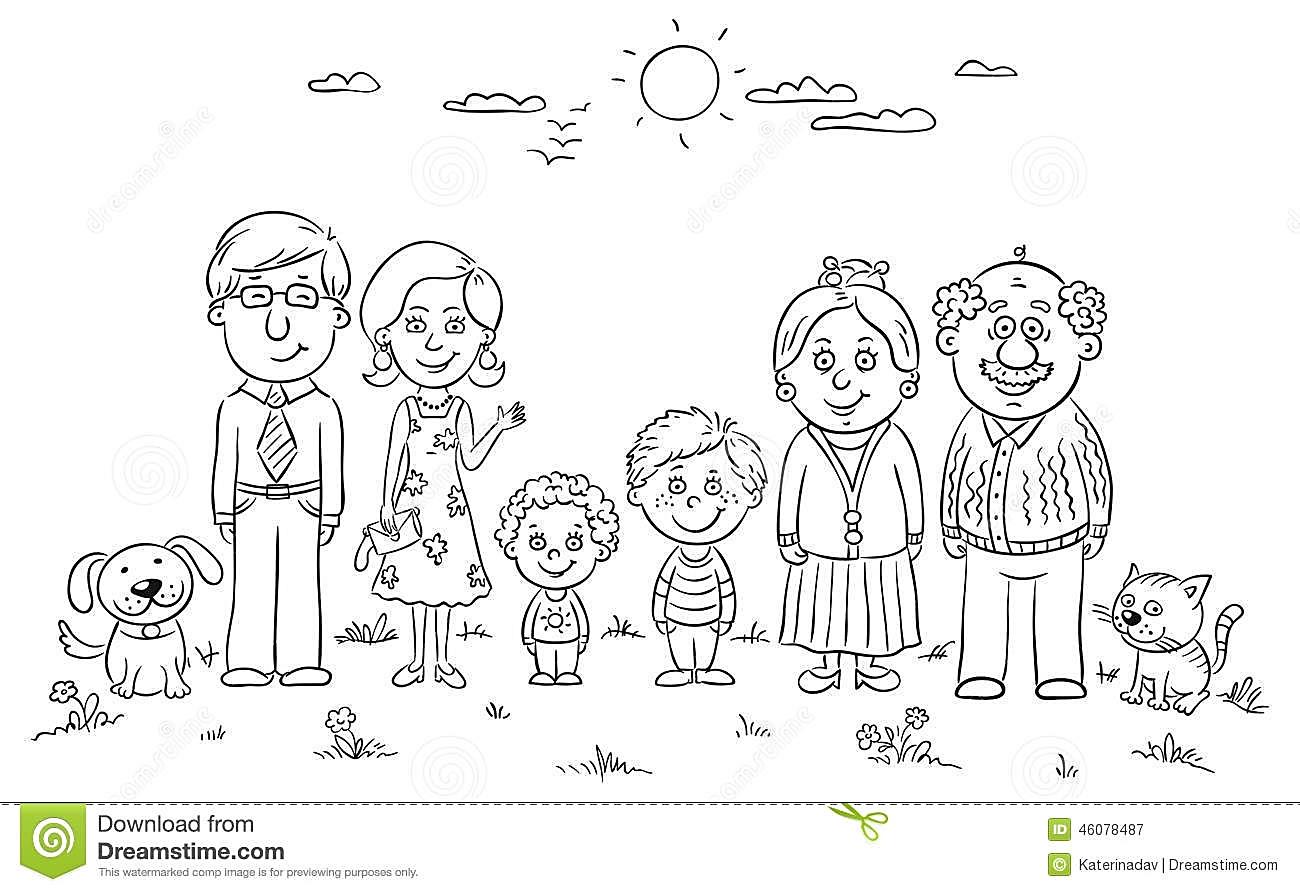 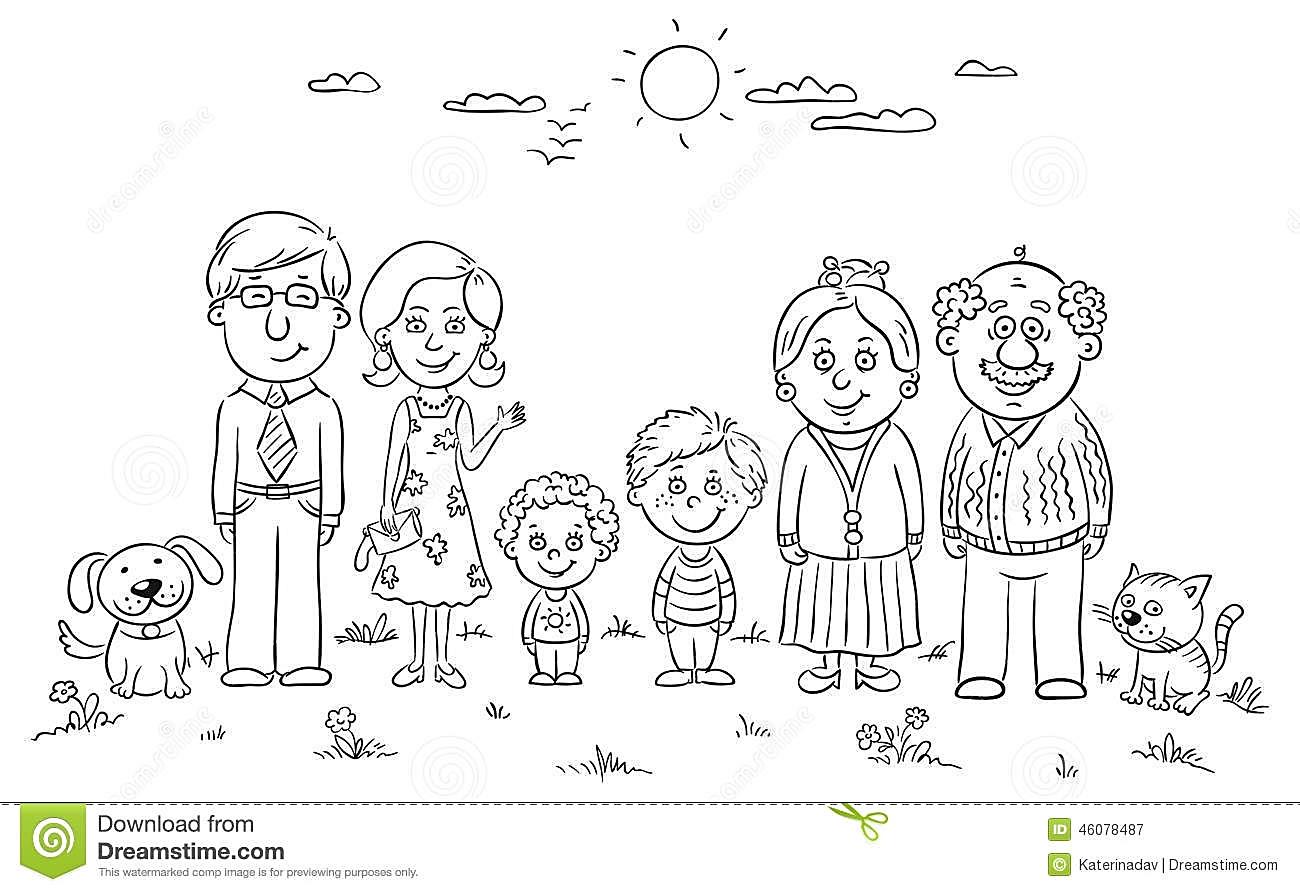 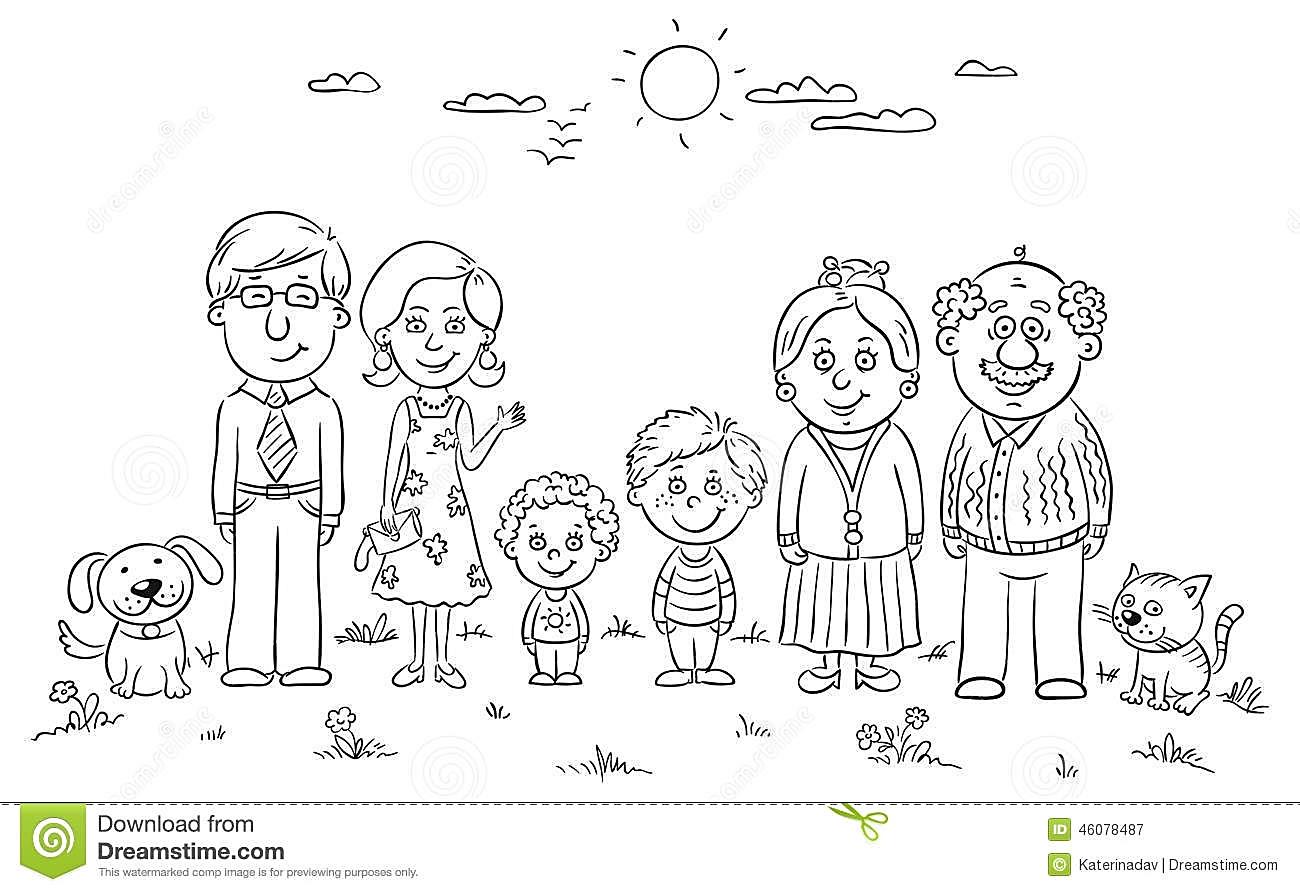 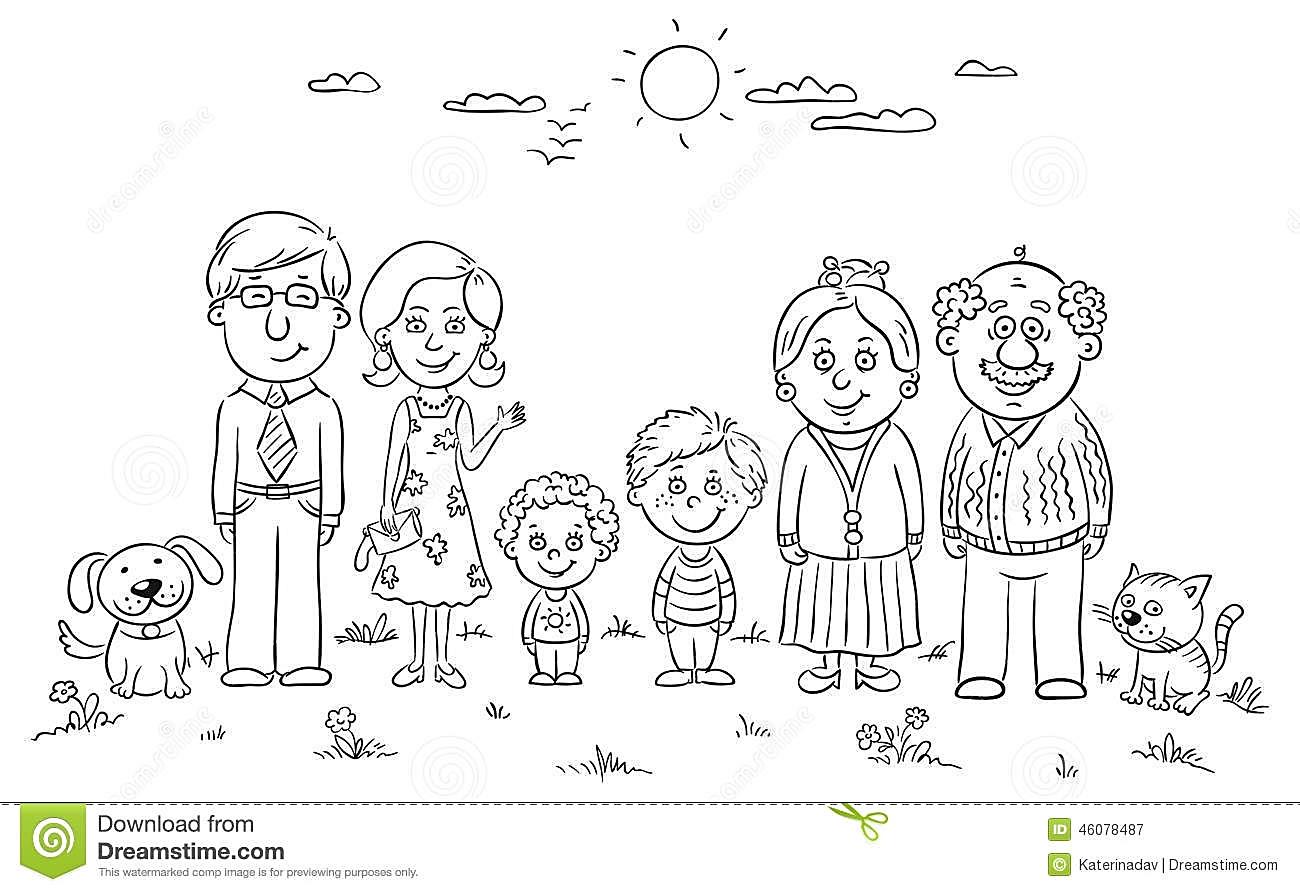 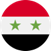 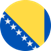 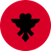 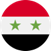 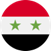 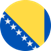 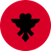 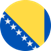 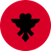 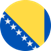 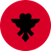 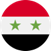 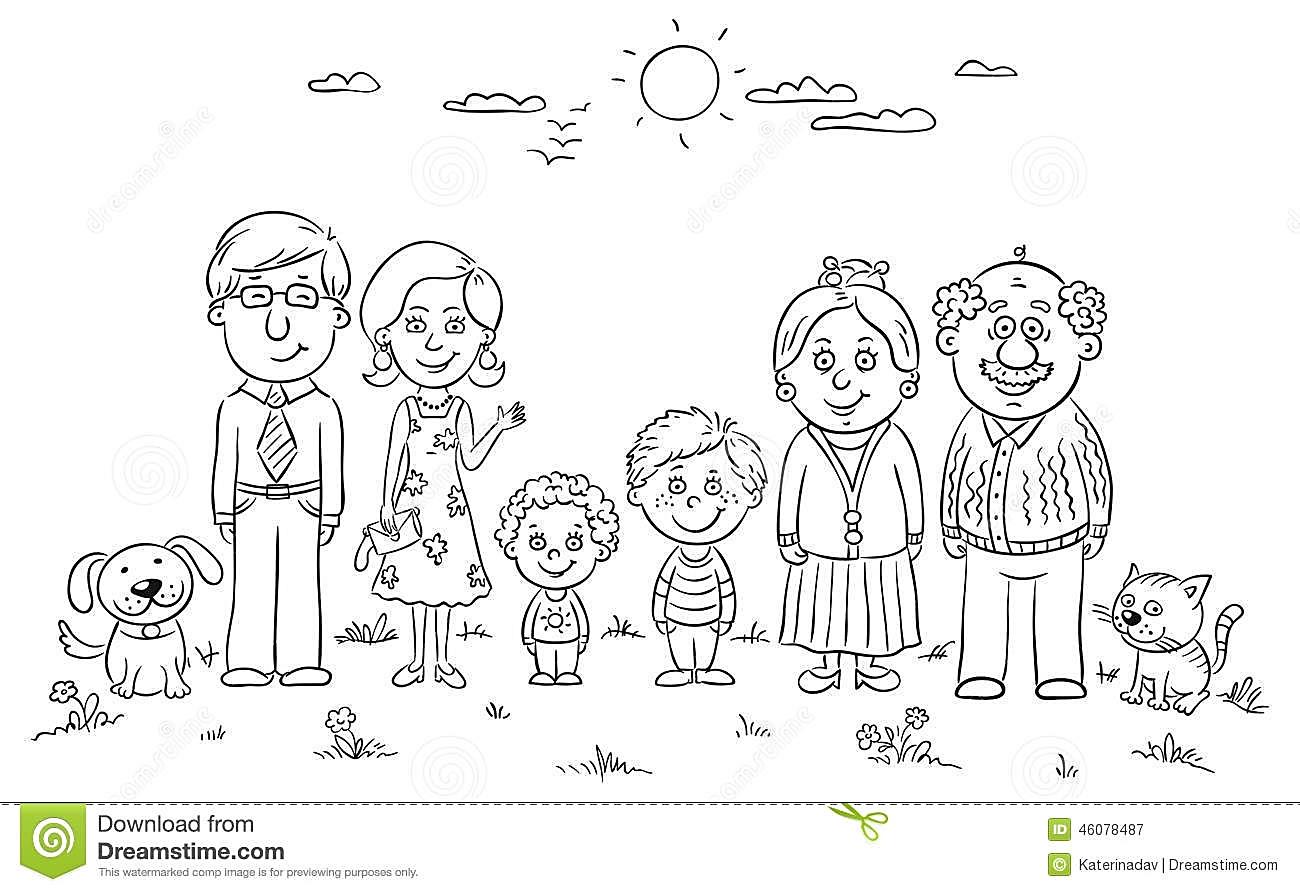 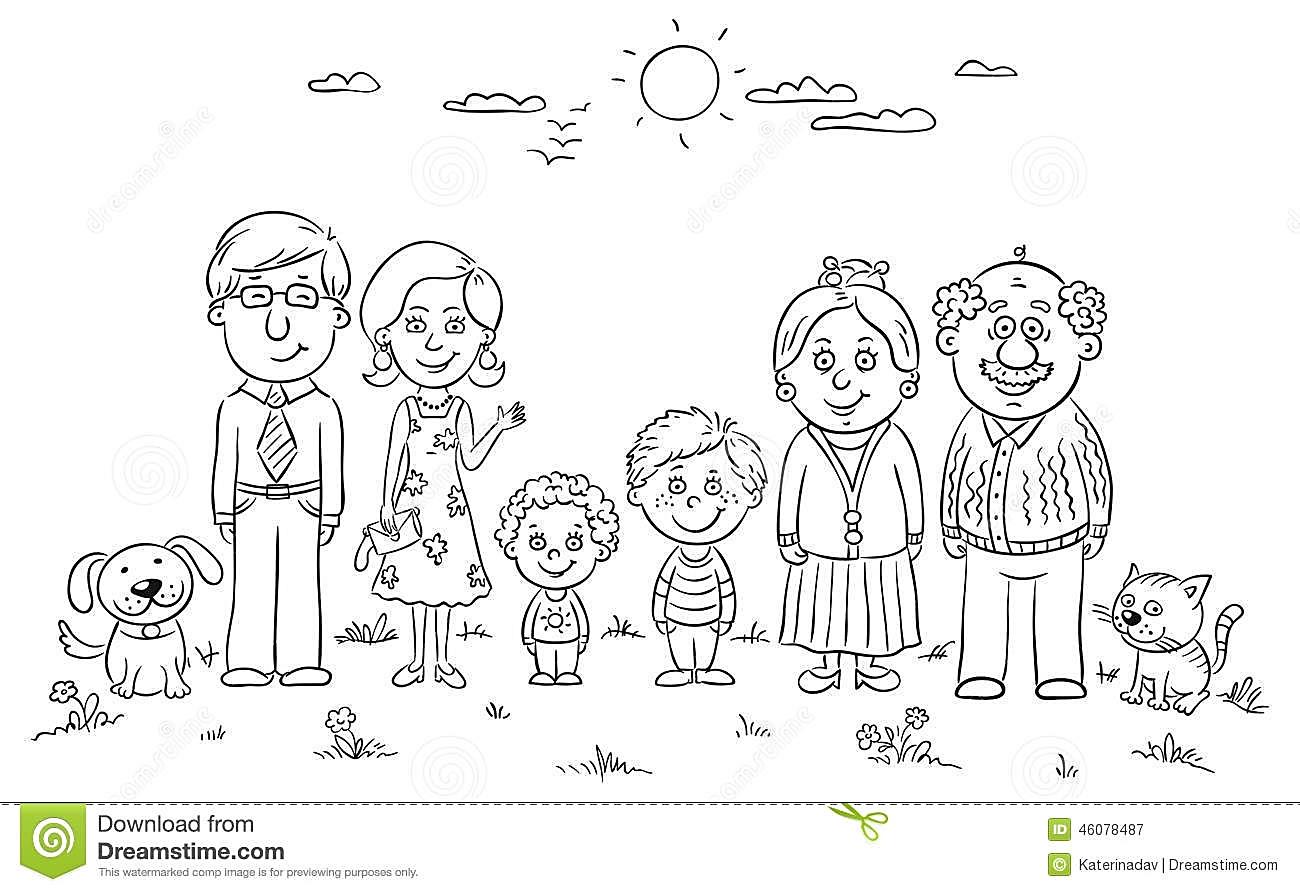 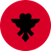 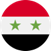 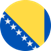 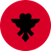 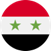 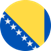 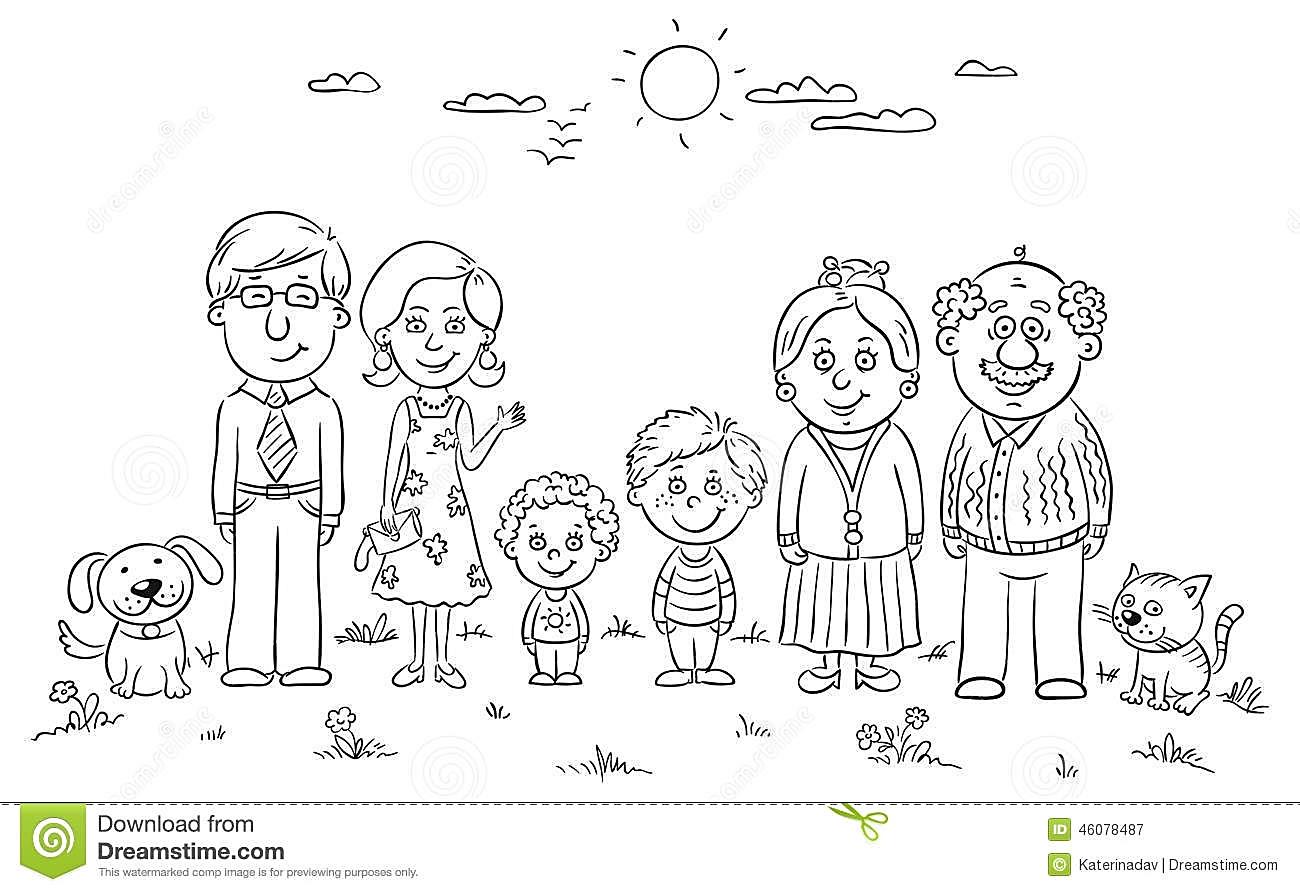 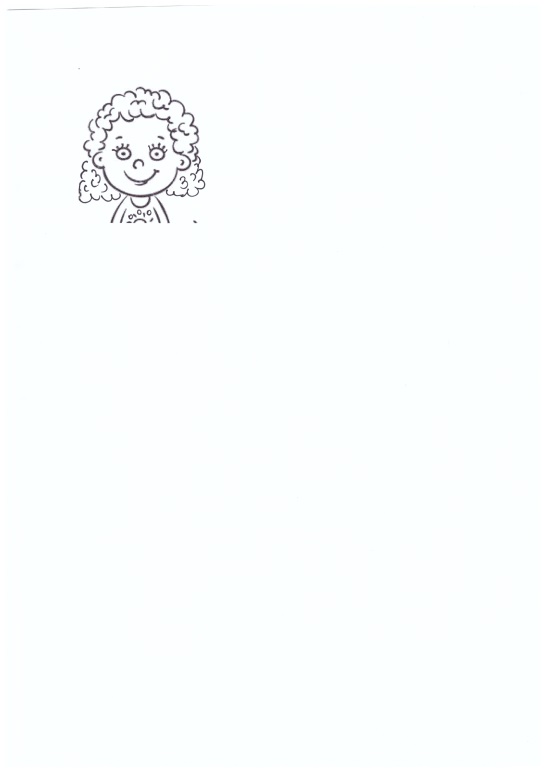 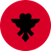 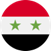 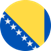 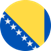 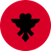 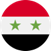